Virtual City Design Deliverable
Remember to save your slideshow as a PDF before uploading to the Online Submission Center!
Organization: 	
Team Name:	
Educator Name:	
(SimCity) City:	
Region:
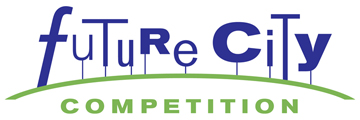 [Virtual City Name] Goals
Phase I - Progress Report
2500-5000 Sim citizens (suggested range; edit these numbers if you check in at a different population range!)
City Zones screen shot Number of Citizens [insert # here]
Insert screenshot: bird’s-eye view of city
(To take a screenshot: simply press the “c” key on your keyboard while playing SimCity. The screenshot will automatically be stored in your SimCity Pictures folder on your computer’s hard drive.)
[Speaker Notes: Tips for the City Zones screen shot: 
Pause the simulation (and save/backup the game at this point so you can compare Phase I to Phase II and III); 
Make sure it is daytime in the simulation (to get the clearest view of the city); 
Pick a point-of-view that shows the majority of the city features (you will use this same POV for all future city screen shots);
Turn on zone highlighting (click on the Zone Tools icon); 
Press "c" on the keyboard to take the screen shot; 
The picture will be stored in your "Documents - SimCity - Pictures" folder.]
Budget Number of Citizens [insert # here]
Insert one screenshot: showing the budget panel details which includes expenses, income, and taxes.
[Speaker Notes: Tip for creating the City Budget screen shot: 

1. Click on the budget tab in the bottom-middle of the screen.]
Population detail [insert # of Citizens here]
Insert two screenshots: one showing the population which includes “workers” and “shoppers” and a second showing “students,” “tourists” and “homelessness.”
[Speaker Notes: Population detail screen shots: 
Click on the population tab at the bottom-right of the screen; 
Click on the "Details" tab of the population panel; 
Take one screen shot of the "Workers & Shopper" tables; 
Scroll down and take a second screen shot of the "Students, Tourists, and Homeless" tables.]
Phase I: Benchmarks
Phase I: Progress Toward Goals
Phase I: Strategies
Goal One:
Strategy 1:
Strategy 2:
Goal Two:
Strategy 1:
Strategy 2:
Phase II:  Progress Report
5000-15,000 Sim citizens (suggested range; edit these numbers if you check in at a different population range!)
City Zones screen shot Number of Citizens[insert # here]
Insert screenshot: bird’s-eye view of the city
Budget Number of Citizens [insert # here]
Insert one screenshot: showing the budget panel details which includes expenses, income, and taxes.
Population [insert # of citizens here)
Insert two screenshots: one showing the population which includes “workers” and “shoppers” and a second showing “students,” “tourists” and “homelessness.”
Phase II: Benchmarks
Phase II: Progress Toward Goals
Phase II: Strategies
Goal One:
Strategy 1:
Strategy 2:
Goal Two:
Strategy 1:
Strategy 2:
Phase III -- Progress Report (final city)
> 15,000 Sim citizens (suggested range; edit these numbers if you check in at a different population range!)
City Zones screen shot Number of Citizens[insert # here]
Insert screenshot: bird’s-eye view of the city
BudgetNumber of Citizens [insert # here]
Insert one screenshot: showing the budget panel details which includes expenses, income, and taxes.
Population detail [Insert # of citizens here]
Insert two screenshots: one showing the population of “workers” and “shoppers” and a second showing “students,” “tourists,” and “homelessness.”
Phase III: Benchmarks
Phase III: Progress Toward Goals
Evaluation of Overall Progress on Goals
Goal One


Goal Two
Conclusion: Learning Outcomes
What we learned
We learned….
Conclusion: Engineering Design Process
What we learned
SimCity ….
Conclusion: Applying SimCity to other Future City Deliverables
What we learned
We learned…
Remember to save your slideshow as a PDF before uploading to the Online Submission Center!